Byrne RA, Eeckhout E, Sardella G, Stella P, Verheye S
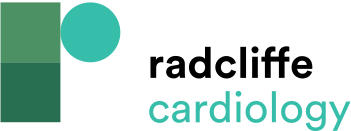 Figure 1: Cre8™ Abluminal Reservoir Technology
Citation:  Interventional Cardiology Review 2017;12(1):13–7
https://doi.org/10.15420/icr.2016:28:2
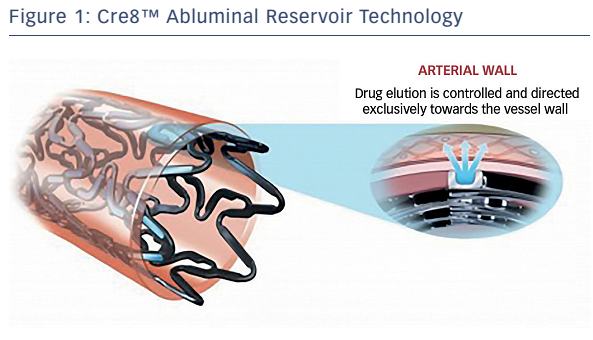